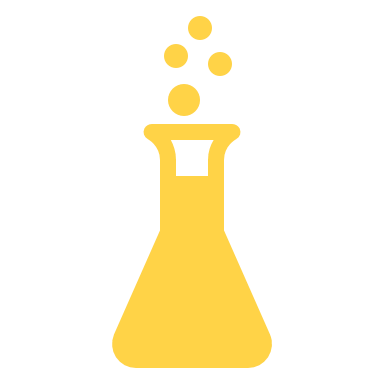 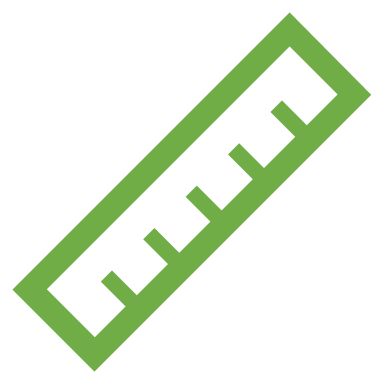 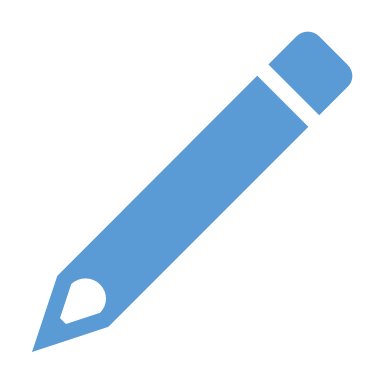 考察と結論
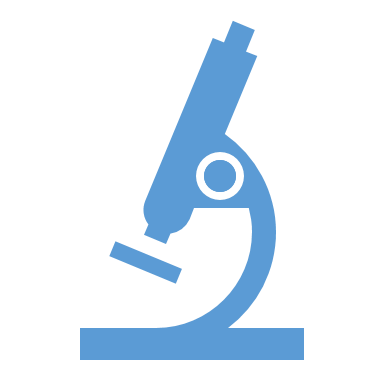 課題研究基礎
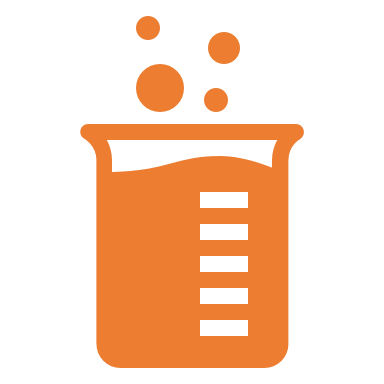 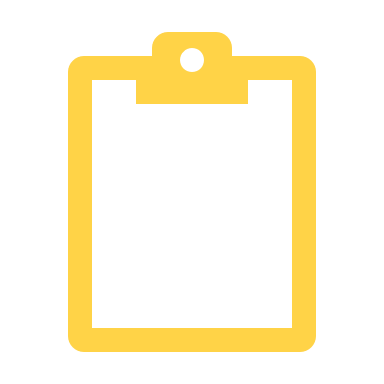 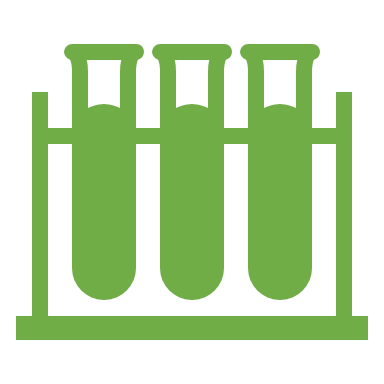 分析結果から多くの可能性を探る　P34～36
考察とは
　　分析結果の裏付け。事実を組み合わせて、
　　結果の理由を解き明かす。

結論とは
　　一連の過程の要約
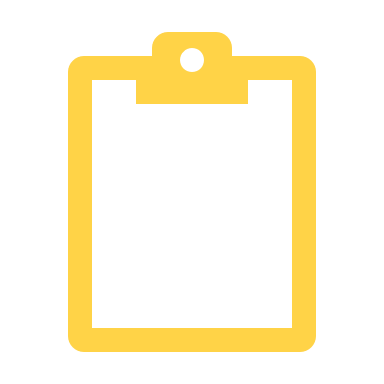 [Speaker Notes: 探究ノート]
考察の意義
データから
得た結果
結論
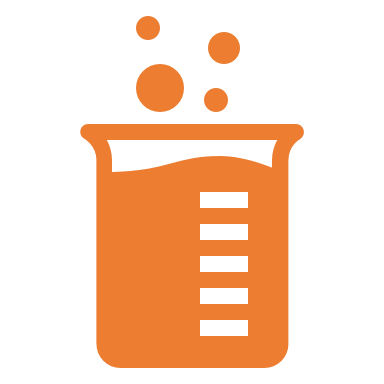 考察
[Speaker Notes: データを分析した結果＝結論、という流れは短絡的です。
なぜ、このような結果になったのかを、論理的に説明することで、結論の内容に客観性が増し、より論文らしくなります。]
考察の方法
結果として得られたデータから推論する
①既存のデータを使って裏付ける
　　例）データ大阪から得たデータを分析
　　　　　⇒他府県の同じデータや別のデータと比べる
②先行研究のデータと比較する
　　例）分析データを参考データと比較
　　　　　⇒比較し、違いが出た理由を推測する
結論の示し方
問い→動機→調査方法→結果→考察の順に
 すべてを要約したもの
前出の内容と重複してよい（独立した章として扱う）
今後の課題を示す
今後の課題で明らかにすること
今回の到達点（判明したこと・成果）
研究が続くとすれば、どのような点を配慮すべきか
今後の研究に期待すること
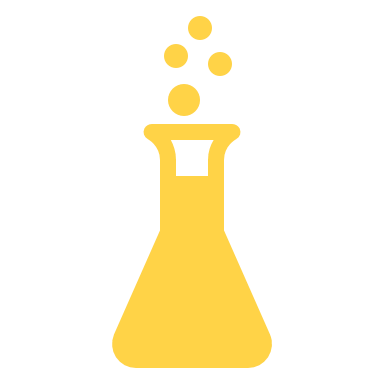 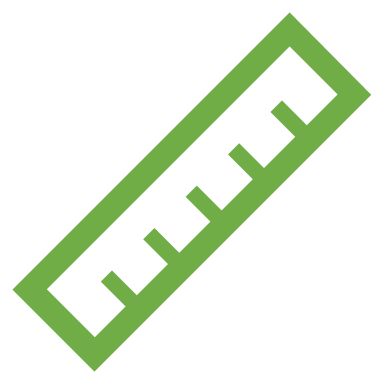 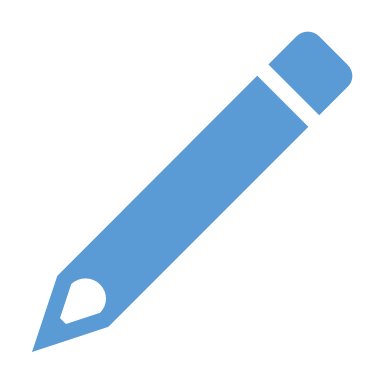 本日の活動、はじめ！
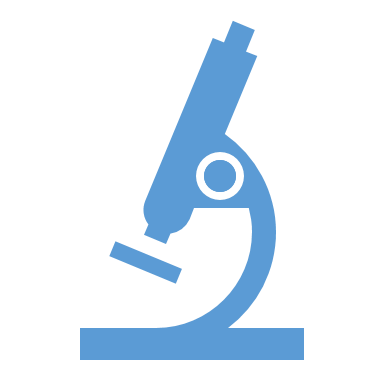 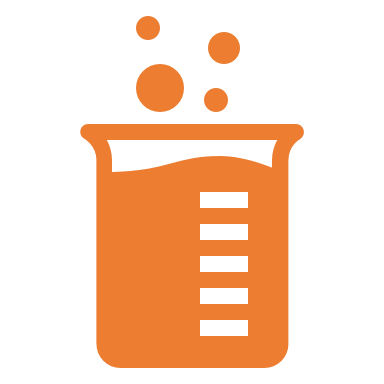 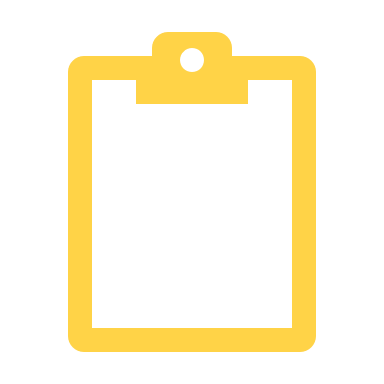 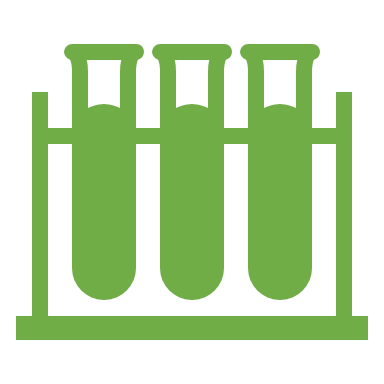